ДУМАЙ ПО ЗЕЛЕНОМУ
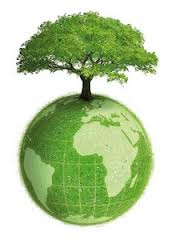 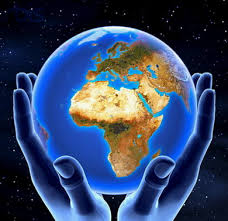 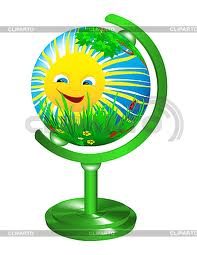 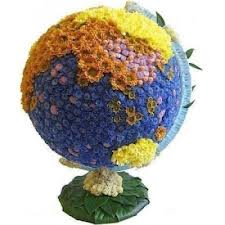 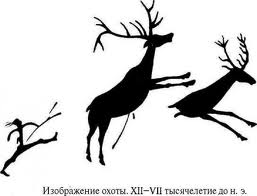 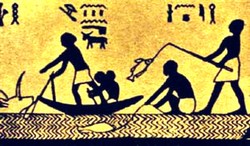 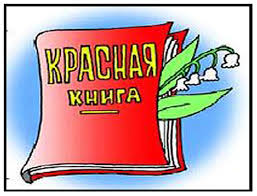 МЫ СОСЕДИ ПО 
ПЛАНЕТЕ
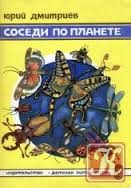 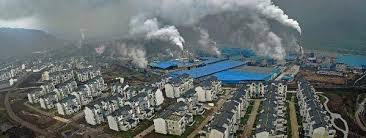 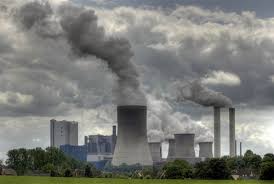 ЭКОЛОГИЧЕСКИЙ
СВЕТОФОР
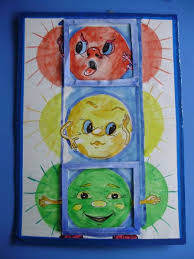 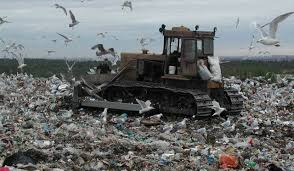 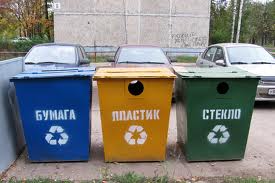 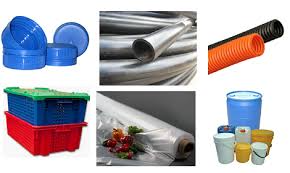 СТАНЦИЯ «ЗАГАДКА»
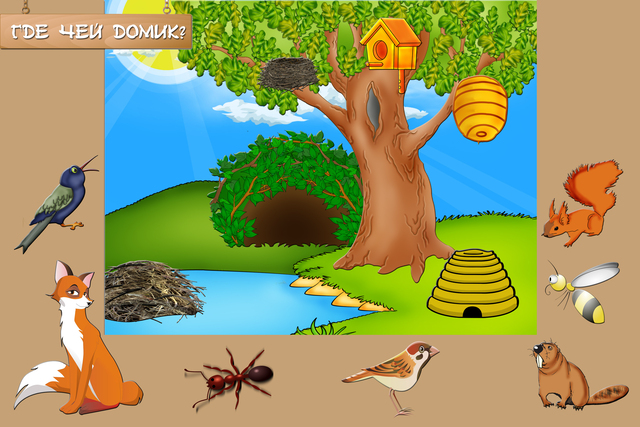 АКАДЕМИЯ
ТАЛАНТОВ
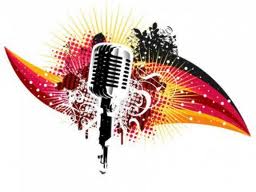 ВЕРЮ
НЕ ВЕРЮ
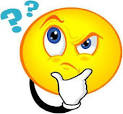 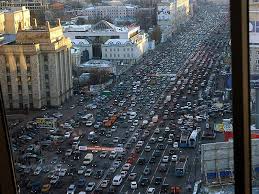 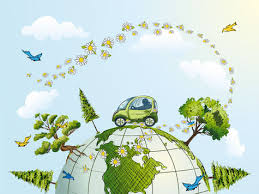 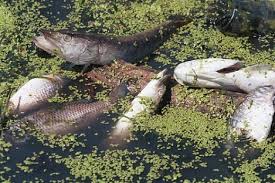 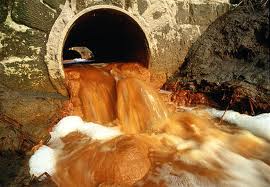 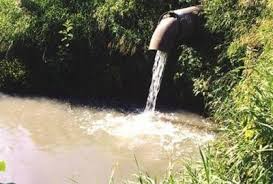 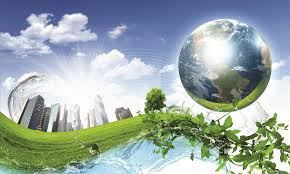 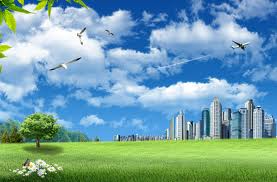 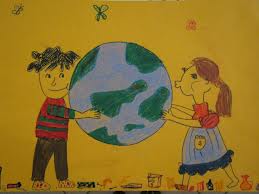 ПОДВЕДЕНИЕ
ИТОГОВ
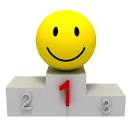